KLIMATICKÉ ZMENYaleboKLIMATICKÁ ZMENA
klimatické zmeny/zmeny klímy/zmeny podnebia (t.j. v množnom čísle) – sú  len prirodzenou zmenou  priebehu klímy v dejinách Zeme
klimatická zmena/zmena klímy/zmena podnebia (t.j. v jednotnom čísle) - súčasná antropogénna zmena klímy, ktorá sa začala zhruba v 18. storočí (priemyselná revolúcia), súvisí so skleníkovým efektom, a ktorej hlavným prvkom je globálne otepľovanie
Čo je klíma?
Klíma nie je  počasie. S počasím ale úzko súvisí. Zatiaľ čo počasie je krátkodobé a môže sa rýchle meniť, klíma (alebo podnebie) určuje dlhodobý charakter pre dané miesto, napr. mierne alebo tropické. 
Zásadný je vzťah medzi nimi: počasie je klíme podriadené. Klíma určuje teploty, rôznorodosť počasia, charakter zím, celkové úhrny zrážok i charakter meteorologických javov ako je prudkosť búrok. Preto sa v dôsledku zmeny klímy stretávame jak s rastom teplôt, tak s častejšími extrémami počasia a častejším výskytom prírodných katastrof.
Skupinová aktivita – Ktoré činnosti človeka prispievajú k zmene klímy?
Každé družstvo dostalo mapu s obrázkami.
Žiaci mali vysvetliť ako ľudské činnosti vplývajú na klimatickú zmenu
PRÍČINY:
Ťažba
Emisie
Odlesňovanie
Metán (hov.dobytok, permafrost)
Skládky...

NÁSLEDKY:
Vysýchanie
Oslepnutie oviec
Tornáda
Záplavy
Teplo
Topenie ľadu
Slabá úroda
PRÍČINA
Živočíšna výroba patrí medzi najväčších pôvodcov klim.zmeny


Vytvára viac skleníkových plynov ako všetka doprava vo svete. Je jedným z najväčších znečisťovateľov  vody a pôdy.
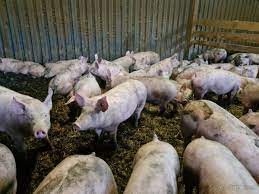 NÁSLEDKY- napr. slabá úroda kávy
Mrznutie v Brazílii v čase dozrievania plodov kávovníka znižuje úrodu
Monzúnové dažde v nesprávnom období roka spôsobili 30 % stratu na úrode kávy
Pravda - lož
Žiaci mali z prečítaných správ rozhodnúť, či sú pravdivé.
Správne odpovede boli v prezentácii
Následky
Vyschli rieky Bodva a Rajčianka (2022)
Vyschli studničky (pramene) v M.Fatre
Úhyn včiel, čmeliakov kvôli nedostatku vody
Mláďatá vtákov predčasne povyskakovali z hniezd, aby unikli smrti z horúčav (2022)
Thajsko zakázalo používanie opaľovacích krémov, ktoré obsahujú chemikálie ničiace koraly
Ako zabrániť klimatickej zmene v mestách?
Vysadiť viac zelene- napr. trávnik medzi koľajnicami 

napr. ul.Štúrova v Košiciach
Stromy v parkoch – súvislé v zápojoch
Nie jednotlivo, lebo neznižujú teplotu
Zelené strechy
Vertikálna zeleň
Priepustné parkoviská pred školou tiež máme
Dažďové záhrady
Dažďová záhrada -Aténska, Košicesídlisko Ťahanovce
Šetrné zavlažovanie
Zavlažovacie vrecia na vysadené stromy pomohli prežiť drevinám obdobie sucha, júl 2022
Sídlisko Ťahanovce, Košice
Po ukončení aktivity sme získané informácie zverejnili na nástenke.